English 107
Weds. nights, 5:15-10:15
Plan for Today
Review Syllabus
Quiz on syllabus
Discussion of plagiarism and completion of online review/quiz
In class reading:  “Shitty First Drafts”
In class writing
Discussion and exercises in invention, using The Writer’s Workplace (WW) Ch. 1 “Gathering Ideas for Writing” and The Little, Brown Handbook (LB) Part 1, “The Writing Process”
Discussion and exercises in first, second, and third person, using WW Ch. 2 “Recognizing the Elements of Good Writing”
Instructor Information
Instructor: Laura Knudson
CougarMail: lkknudson@cougars.ccis.edu
Rules for contacting me:
Please identify the class you are in. 
Please understand that while email is, indeed, the best way to reach me, it is not the equivalent of the bat signal. I am not sitting by my laptop, waiting for you to contact me, so please don’t expect a response from me immediately. Give me at least 36 hours to get back with you, and if I have not, then you should resend your email.
Do not assume that emailing me when you will be absent is going to equate to an excused absence. It will not.
Class Website
http://engl107columbia.weebly.com
This site has been emailed to you before the semester began, so you should have it in your inbox. You might want to make sure you have the address jotted down somewhere – it’s a site you will frequently visit throughout our time together.
Books
http://engl107columbia.weebly.com/books.html
Course Objectives
To comprehend correct writing conventions and correct grammar.
Developmental English is designed to prepare the student for the Composition sequence. The emphasis is on correctness and clarity in word choice, sentence structure, paragraph construction, and paper organization. The overall goal is to obtain the skills necessary to write a college-level paper with a controlling main idea and well- developed paragraphs.
Measurable Learning Outcomes (MLOs)
Use standard English in essays and on short texts.
Organize an essay with a thesis statement in an effective introduction, topic sentences in body paragraphs with adequate support and appropriate transitions, and a conclusion that mirrors the thesis and makes a final statement.
Recognize and practice effective sentence structures, such as subordination, coordination, parallelism and active voice.
Recognize and avoid incorrect and ineffective usage and construction, such as fragments, run-on sentences, comma splices, dangling modifiers, errors in agreement, reference, point-of-view, tense, case and spelling. 
Revise effectively.
Technology
Be prepared to word-process all of the writing you submit in this course and to use a thumb-drive to save and transport your files. 
I rely on email to communicate with you, and at times you might submit assignments via email, you must activate your Cougar email account and check it a minimum of once a day.
Attendance
The highly interactive learning you will do in this course requires your presence in the classroom. 
In addition, consider that, because of the eight-week schedule, one class session equals a substantial percentage (12.5) of the total classroom hours. So, not only should you plan to attend every session, you also cannot miss more than one class in order to successfully complete this course. 
I record attendance immediately after class each week in the Cougar gradebook feature. You should check this regularly, to ensure that no mistakes have been made.
Attendance, cont’d
Columbia does not allow us to mark students “Absent, excused.” You are either here, or you are not. 
Tardies/Early exit:  Please don’t tell me that your boyfriend has been in a car accident and you have to leave, or your granny died (again). That’s bad karma. If you have to leave early, do so, but know that it will be counted as an absence if you leave before the half-way point (if you leave after that point, it’s a tardy).
You lose points with tardies.
Attendance, cont’d
Attendance/Participation Policy (from school policy): 
1 Absence Allowed (excused/unexcused)
For second absence—including week 8 (excused/unexcused), you should report to Dr. Cole to be withdrawn from the course
80 points available for term  approximately 10 points per day
Tardies = a loss of 5 points
Attendance, cont’d
Attendance/Participation Policy: 
Regularly late or leaving early (not work related)
Third time leaving early/arriving late: you need to report to Dr. Cole to determine the problem and whether or not you will or should remain in the course
I take attendance after each break
 Participation Requirement: 
a positive attitude toward learning 
frequent contributions to the class discussions
quality contributions 
 If you attend class regularly, but do not come to class prepared, choose not to contribute, or are disrespectful to me or your classmates, I will also dock your attendance/participation points accordingly.
Late Work
I do not accept late work under any circumstances, barring a death or hospitalization in the immediate family. 
If you miss class due to work issues, you likely will have advance notice and can submit your work early or on time.
I teach class one time, and one time only. If you ask me what you missed in our class, my response will be, “You missed class.” 
Submission of work in a timely manner is your responsibility – regardless of technical, emotional, marital, or family problems
Additional Information
Academic Misconduct: If you plagiarize in this course, you will fail the assignment and possibly the course.  In severe cases, you will be dismissed from Columbia College.
Class Conduct: Cell phones must be turned off at all times. (You can check messages during breaks.)  As such, you won’t be able to text friends during class. It is distracting to me and to your classmates.  Please do not sleep, use tobacco products, use any entertainment devices (tablets, phones, surfing the web via class computers, etc.), or exhibit any other distracting, impolite, or unprofessional behaviors while class is in session.
Additional Information
Library Resources: Online databases are available at http://www.ccis.edu/offices/library/resources.asp. You may access them from off-campus using your eServices login and password when prompted.
Email: All class email will be sent to Cougar email accounts. Since important course updates can be sent via email, students will need access to their Cougar email at least twice a week (on Mondays and Fridays). Sign up for Cougar mail at www.ccis.edu. 
Course Readings: Because this instructor likes to draw on the interests and needs of students, all readings assignment are subject to change. While all readings are located in the course texts, there may be a time when students are asked to access readings online.
Graded Activities
Grading Scale
Assignments
Assignments may be subject to change based on your individual instructional needs and the needs of the class as a whole.To know what your assigned homework is each week, you will consult two sources. Updated Calendar which is provided at the start of the semester to complete your reading and exercise assignments and to see an overview of your writing assignments. Follow the assignment sheets you will receive in class to complete your writing assignments. 
Each chapter of assigned reading contains several exercises. While you may do as many as you find helpful, you are required to do only the exercises specifically noted below in the “Schedule of Activities and Assignments.”
Resources
Very few writers know all the rules of punctuation, spelling, and grammar by heart, but all good writers do know where to find the answers and are prepared to use those resources at all times.
Your writing resources for this class include the following: 
your textbooks
handouts, PowerPoints, and notes given in class
a college-level dictionary and thesaurus, either print or online (see http://dictionary.reference.com or http://merriam-webster.com)
 me (in person and on email)
 credible online writing sites, such as Literacy Education Online http://leo.stcloudstate.edu and The Online Writing Lab http://owl.english.purdue.edu. 
Both textbooks include information beyond what we can cover in one course. In fact, together they provide a complete education in correct and powerful writing for college and beyond. Get familiar with the table of contents and indexes in each book and push yourself to investigate topics not covered in class.
Writing as a Craft
In this class, we will approach writing as a craft: that is, as a set of specialized skills and recurring activities used to create a product that is not only meaningful and graceful, but useful and effective as well.Learning a craft happens over time: it requires patience and persistence. It involves trying, making mistakes, learning how to improve, and applying new knowledge. 
More than anything, learning a craft requires significant amounts of practice. So, you will write a lot in this course, in and out of class, in graded and ungraded situations, sometimes producing whole documents and at other times single paragraphs or sentences. 
Learning a craft also involves learning how you do your best work, so you will frequently write and talk about your writing process in order to keep strengthening it.
Three D’s of Writing
Throughout this class, we will work on three dimensions of writing.
Context includes what it means to write in an academic setting as well as your identity and process as a writer.
The big picture refers to the overall purpose of a piece of writing and the way it is arranged and organized--its parts and what goes where. It involves looking at your writing at the level of the whole piece and at the paragraph level.
The sentence level refers to looking at such things as grammar, punctuation, clarity, style, and word choice.We will continually zoom in and out among these three dimensions, so get familiar with these labels.
Quiz Time!
Feel free to use the syllabus, this powerpoint (found on our website) or your notes. Take a break when you are done. 
Upon your return from break, please complete the plagiarism activity found here: http://tinyurl.com/89xnlc7
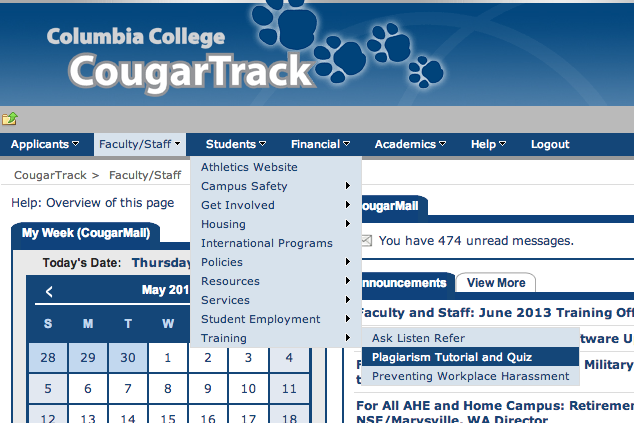 In Class Reading:  “Shitty First Drafts”
Read SFD found on our class website
When you have completed reading, address the following prompt:
Try a little of your own image making.  What is your writing process like? An Easter egg hunt in which you run frantically from tree to bush to porch, pushing all the other children out of the way, looking for eggs and ideas? You fill up your basket and find a secluded corner to evaluate your discoveries. After pouring all of your candies on the floor you sort them. You put the rich butter creams back in your basket where the ideas will grow and develop, and you take the jelly beans to your friends, hoping to trade for some more butter creams. You put the Peeps in the microwave, to watch them blow up into something totally unrecognizable. This is a shitty first draft, but do you get the idea?
WW Chapter 1:  Gathering Ideas
Caring about your topic
Freewriting
Brainstorming, Clustering and Outlining
LBH Part 1
The writing process
Assessment of the writing situation
Invention
Thesis construction
WW Ch. 2:  Recognizing the Elements of Good Writing
What is good writing? What’s good writing to you?
Activities
Writing Assignment 1
Who is the intended audience for Anne Lamotte’s “Shitty First Drafts” essay? Why do you think so? How does her approach to drafting and writing differ from yours?